Building Capacity on Climate Change Adaptation in Coastal Areas of Pakistan 2012
The country has a long latitudinal extent stretching from the Arabian Sea in the south to the Himalayan mountains in north
It is located in sub-tropics and partially in temperate region
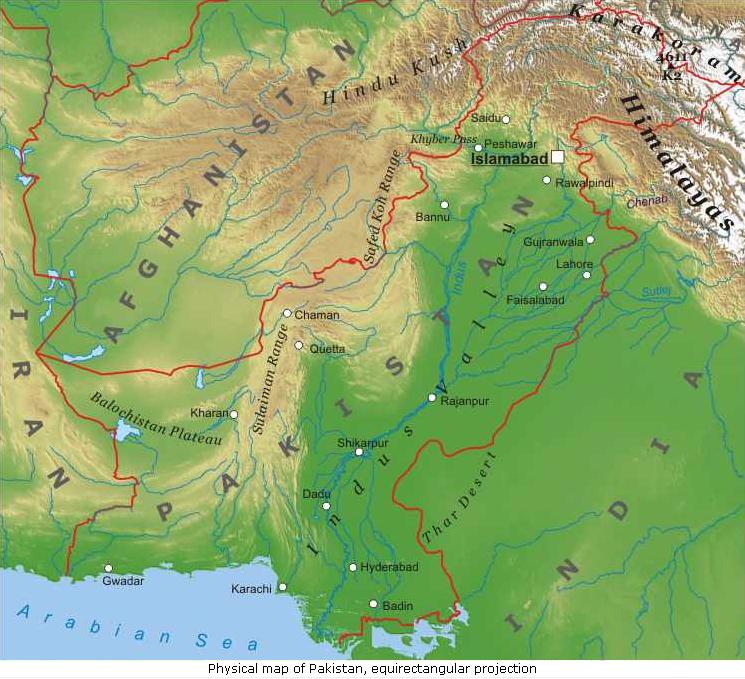 Most Parts of Pakistan are Arid to Semi Arid with significant spatial and temporal variability in climatic parameters
59% Annual Rainfall is due to summer monsoons; 
Greater Himalayan region above 35o N receives winter precipitation mostly in the form of snow and ice.
2
Climate ChangeWhat it means to Pakistan?
Pakistan’s Shifting global view
The Most Dangerous  Nation - 2007
The World’s Bravest Nation - 2010
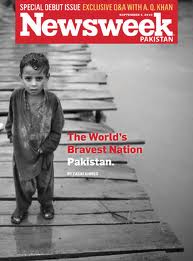 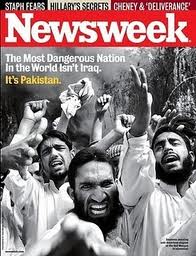 Pakistan – where we are ?
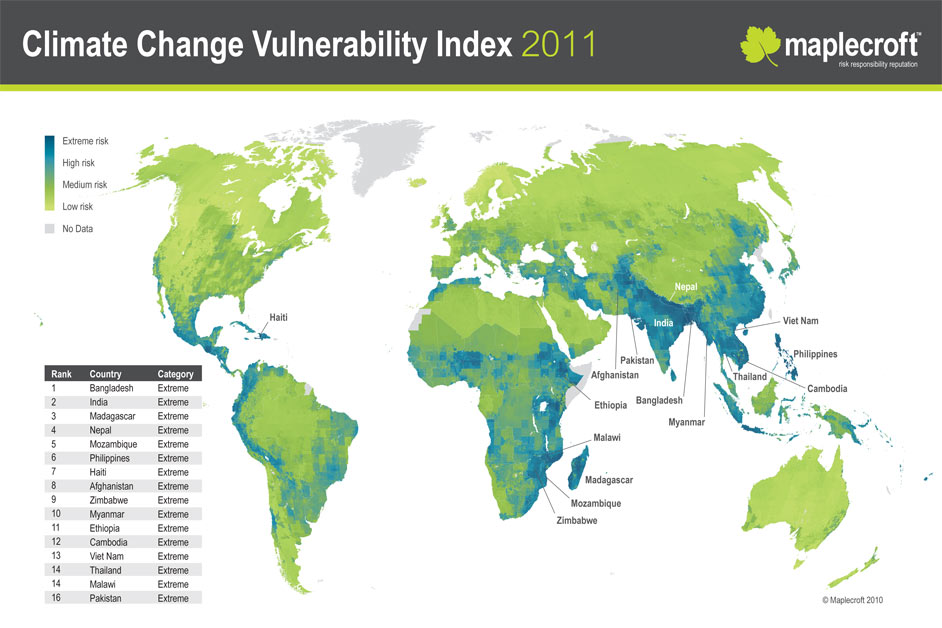 Pakistan – where we are ?
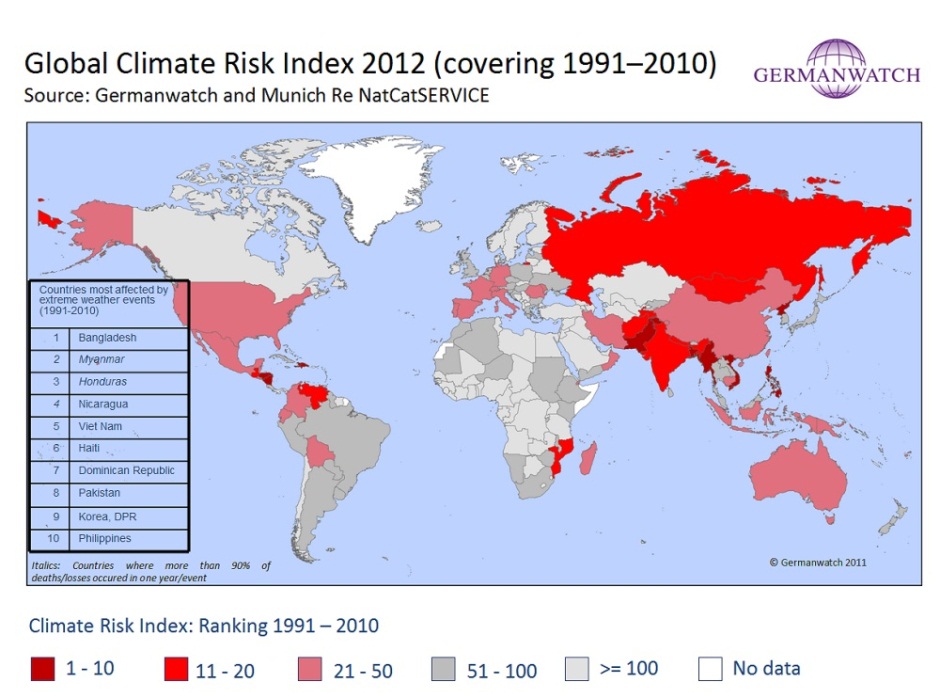 Abs
o
lute
Losses
Deaths per
lo
s
ses (in
per unit
Human
CRI
100,000
Dev
e
lopment
Death
million
G
DP
in
1
Country
score
toll
inhab
i
tants
US$
PPP)
%
I
n
dex
1 (68)
Pakistan
3
.
50
1
,
891
1.
10
25,316
5.
42
1
4
5
2 (53)
Guatemala
6.
33
229
1.
59
1,969
2.
80
1
31
3 (100)
Colombia
8.
00
320
0.
70
7,
54
4
1.
73
87
4 (75)
Russia
11.
00
56,
165
39.
30
5,537
0.
25
6
6
5 (65)
Honduras
14.
67
139
1.
73
2
20
0.
65
1
21
6 (88)
Oman
17.
00
24
0.
81
1,314
1.
73
89
7 (14)
Poland
17.
83
151
0.
40
4,745
0.
66
39
8 (93)
Portugal
19.
67
47
0.
44
1,749
0.
71
41
9 (23)
China
23.
50
2
,
889
0.
22
33,395
0.
33
101
10 (38)
Tajikistan
24.
17
27
0.
35
262
1.
77
1
27
1
UNDP, 2011: Human Development
Report,
http:
//hdr.undp.org/en/statistics/hdi/
Global Climate Risk Index for 2010
Natural Disasters
Maximum natural disasters (90% in the Table) are climate related.
The damage costs of these natural disasters is going up with the top three disasters occurring in the past three years
The frequency of these natural disasters is going up with 60% occurring in the past 10 years.
Which led to…..
Massive displacements and climate refugees……
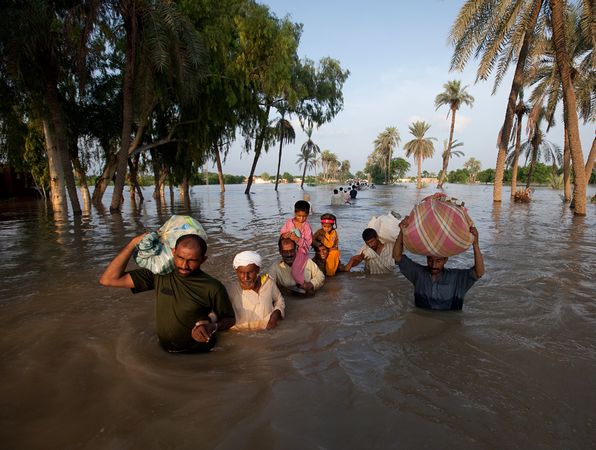 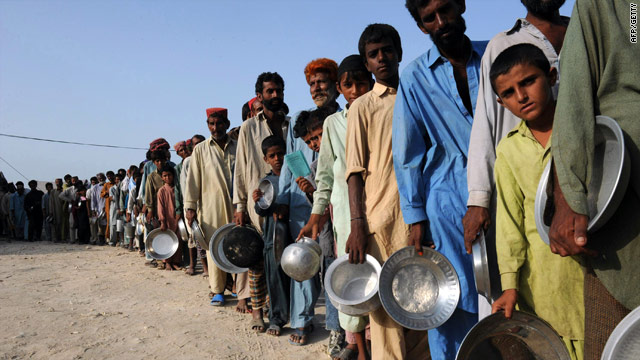 The price tag !
Adaptation to climate change is going to be a high value figure in the future 
(U$ 6-14 bn per year range)
Strategy for Adaptation
Regional cooperation on CC –not luxury but an imperative.
Regional R&D cooperation as well as transfer of data and learning on issues such as :
Glacial melting
Coastal cyclonic activity
Floods early warning systems
Objective - manage the risks + share the benefits
Local Adaptation Plan of Action(LAPA)
Piloted in Nepal through NAPA
Vision
Enable communities to understand the changing uncertain future climatic conditions and engage effectively in the process of developing adaptation priorities
Implement climate resilient plans, that are flexible enough to respond to changing climate and vulnerability conditions
Local Adaptation Plan of Action(LAPA)
Decentralized and bottom up planning
Multi actor involvement
Local vulnerability and adaptation focussed
Local level ownership
Low risk and high impact
Mainstream development
LAPA In Pakistan
Customized by LEAD Pakistan for a 5 year Project being Implemented in Southern Punjab and Sindh
Innovations
Participatory socio-scientific approach with elaborated tools (19 tools in total)
Enhanced Stakeholder Participation
Integrated Performance assessment and monitoring
Effective Public Policy Engagement
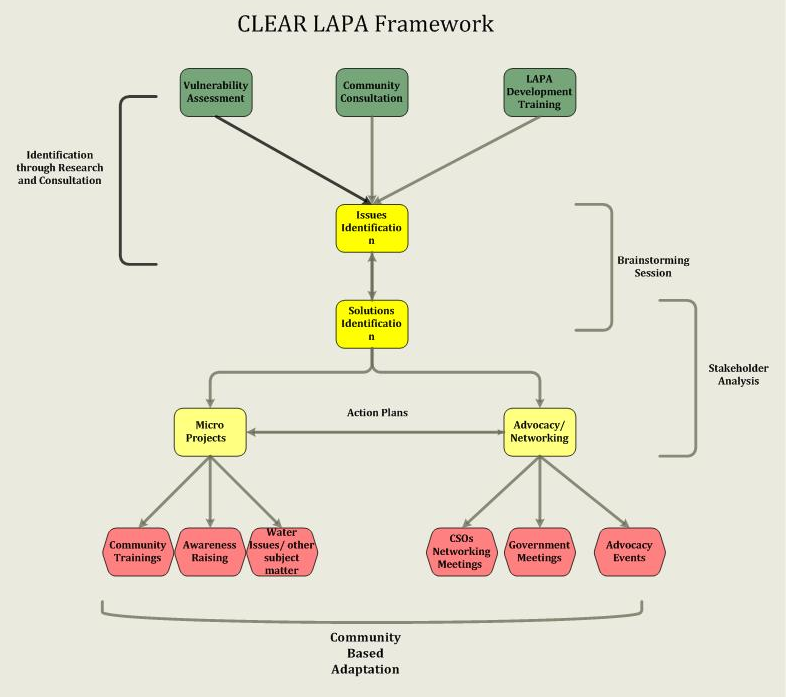 Way Forward
By 2015, 10 District level LAPAs will be developed in partnership with 45 Capacity built Partners Organizations working under CLEAR Project
By 2015, 2 LAPAs will be developed in Coastal Areas of Pakistan in collaboration with WWF-P under CCAP
Mainstreaming LAPA in Disaster Preparedness